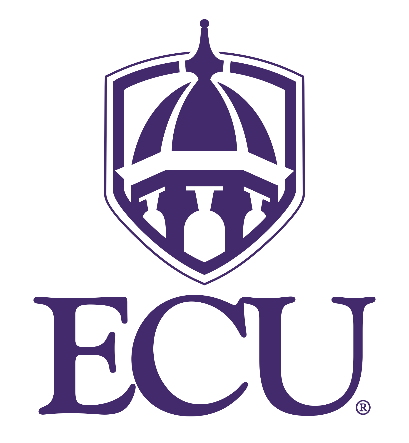 Update Your Status
Social media workshop
SOCIAL MEDIA TEAM
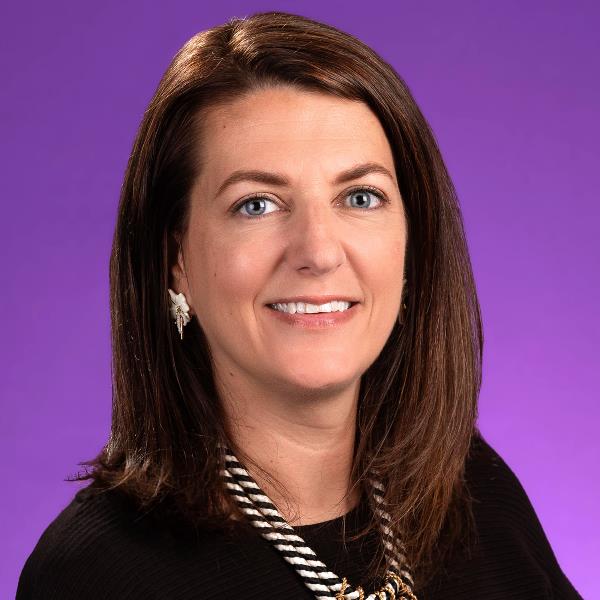 SA - Chief of Communications
Social Media Specialist
Digital Media Specialist
Emily McLamb
Kristin Zachary
Natalie Shrader-Pruitt
HOW TO DRIVE OUTCOMES
Photo source: NC State
STAY TREND-Y
CAPITALIZE ON TRENDS TO PROPEL YOUR BRAND
In the world of going viral on social media, it is important for brands/organizations to stay on top of “viral trends” that they can personalize to their brand to propel themselves into the spotlight.

You don’t always have to use “viral” trends, though. General daily trends, as well as time-sensitive (newsworthy) trends, are also great ones on which to capitalize.

Use the tools you have available.
Twitter’s ”Trends for you” tab.
Follow accounts similar to your organization on both the local and national level to see what performs well for them.
Ask students what they like to see.
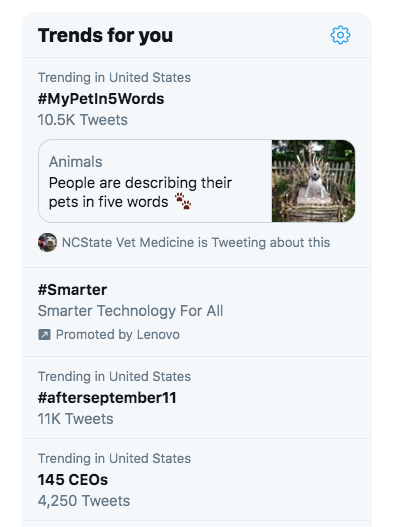 STAY TREND-Y
CAPITALIZE ON NATIONAL TRENDS
Three major trends we’ve capitalized on are:
Heart rate
The ”woah”
#BottleCapChallenge


Overall trends include:
#TBT
#MondayMotivation
Holidays
#MyPetIn5Words
#NationalVideoGamesDay
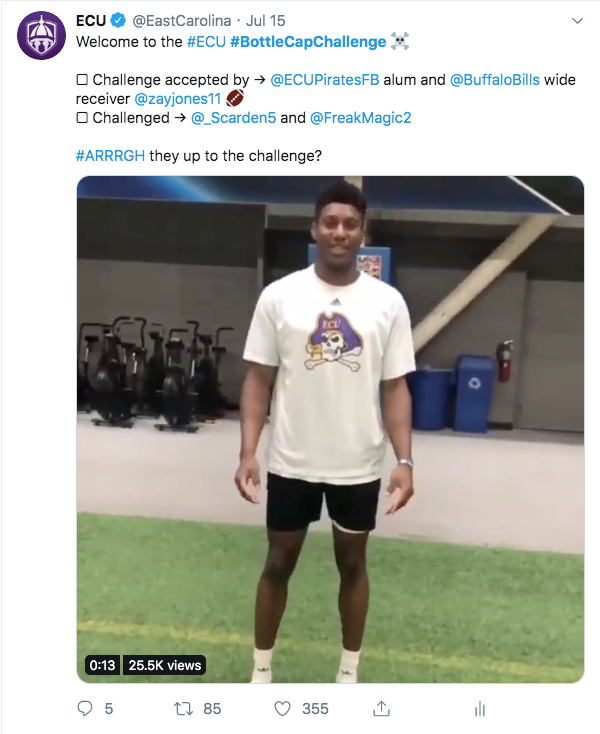 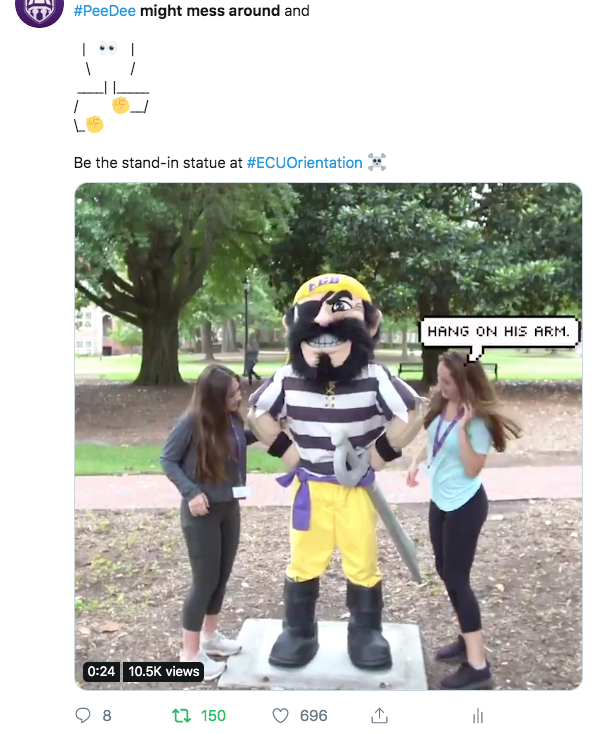 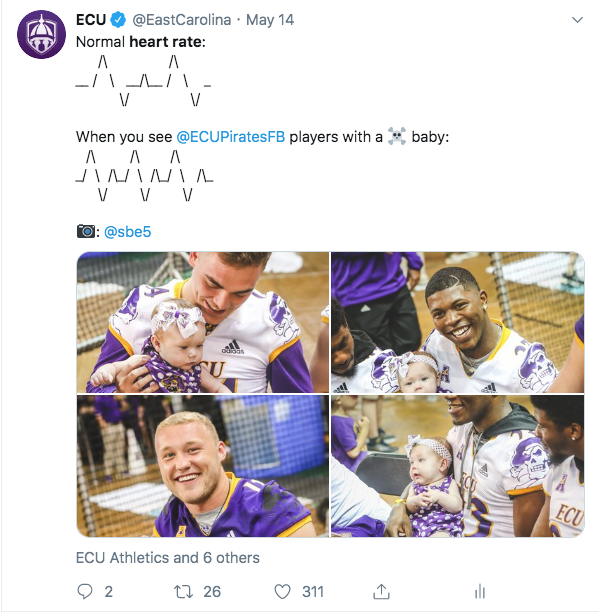 STAY TREND-Y
ECU OFFICIAL ACCOUNT – VIDEO TRENDS
STAY TREND-Y
ECU OFFICIAL ACCOUNT – VIDEO TRENDS
STAY TREND-Y
STUDENT AFFAIRS – VIDEO TRENDS
CREATING A SOCIAL MEDIA STRATEGY
SMART GOALS
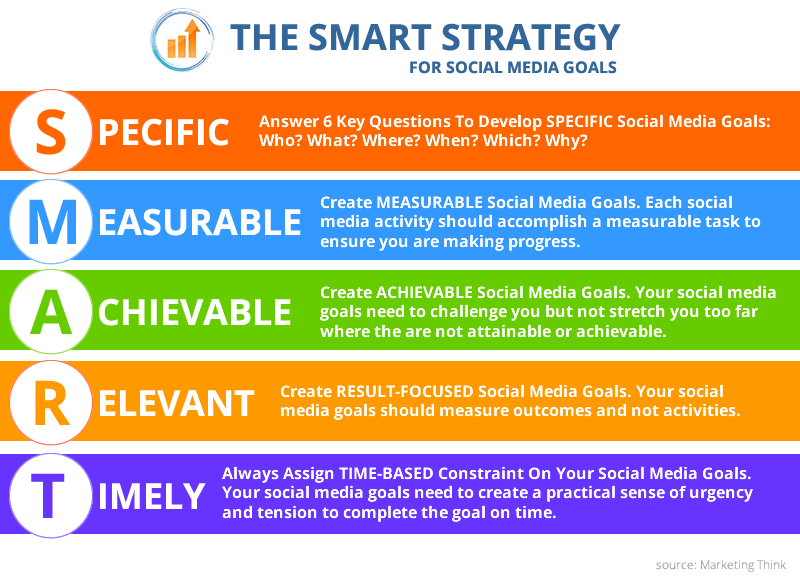 The Social Media Funnel Break Down
01
AWARENESS
Brand awareness. This is the beginning level of the funnel where you shape the narrative of when people hear your division they think ________.
CONSIDERATION
02
You have the audience’s attention/have them interested in your “product.” You start ”pitching” them what you want them to buy/do.
PURCHASE
03
You have convinced them to act on what you’ve pitched to them. They become a “customer” of your “business.”
RETENTION / ADVOCACY
Your “client” advocates for your “business” through word-of-mouth referrals. You want to nurture that relationship to keep them advocating for you.
04
PLATFORM OVERVIEW
ROLES | CHARACTERISTICS | USE
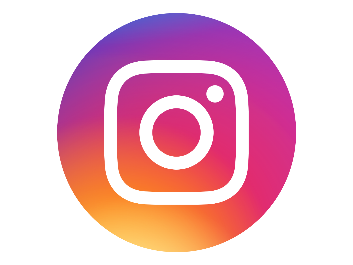 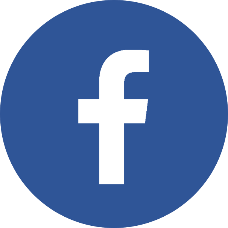 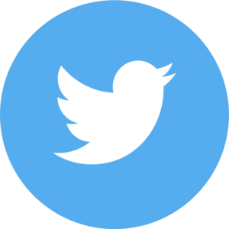 FACEBOOK
INSTAGRAM
TWITTER
Role: 
Connecting
Characteristics:
Visual | Mobile | Video
Use:
Influence | Authority
Role: 
Inspiring
Characteristics:
Visual | Authentic | Mobile
Use:
Visually Brand
Role: 
Conversing
Characteristics:
Real Time | Conversational
Use:
News | Relationships | Crisis
SOCIAL MEDIA SIZING
FACEBOOK | TWITTER | INSTAGRAM
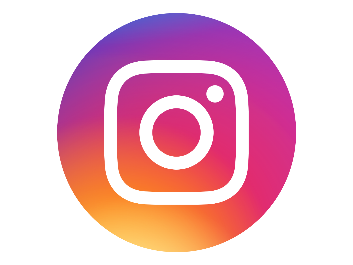 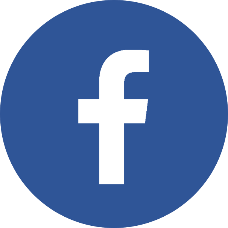 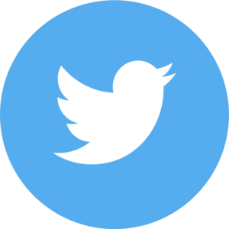 FACEBOOK
INSTAGRAM
TWITTER
Dimensions: 
1200x628
Tricks/Tips:
Shoot your photos + videos horizontally
Dimensions: 
POST: 1080x1080
STORY: 1080x1920
Tricks/Tips:
POST: Crop photo in app
STORY: Take photo vertically
Dimensions: 
1200x675
600x335
Tricks/Tips:
Shoot your photos + videos horizontally
IDENTIFY YOUR AUDIENCE
CHOOSE APPROPRIATE PLATFORM
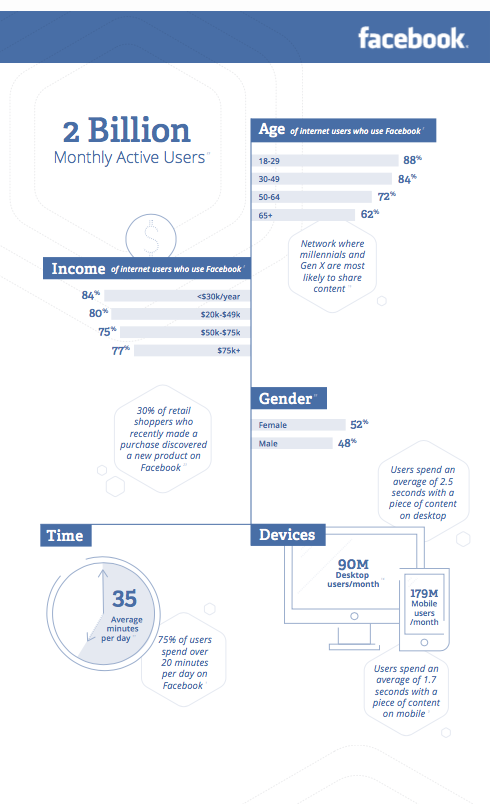 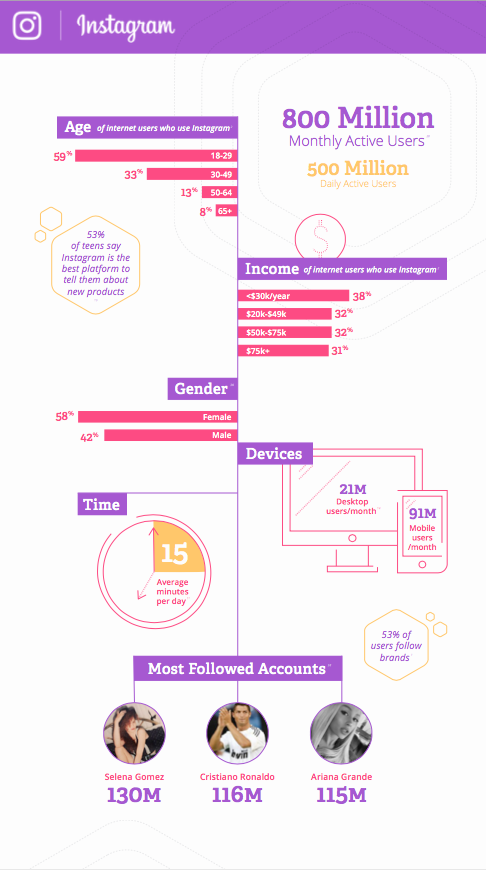 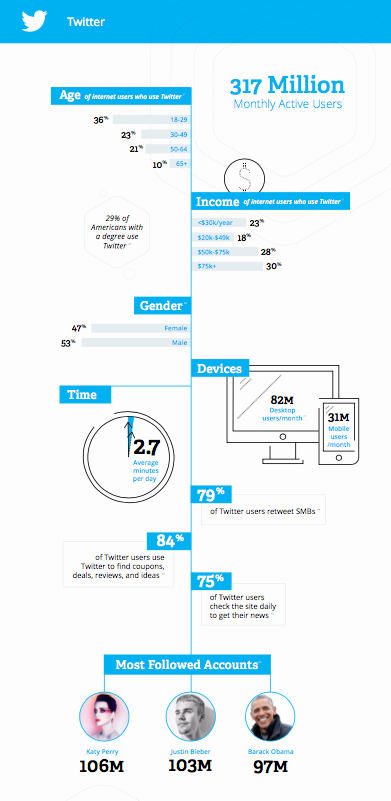 Photo source: Spredfast
EXAMPLE SOCIAL MEDIA POSTS
ECU OFFICIAL ACCOUNT – FACEBOOK POSTS
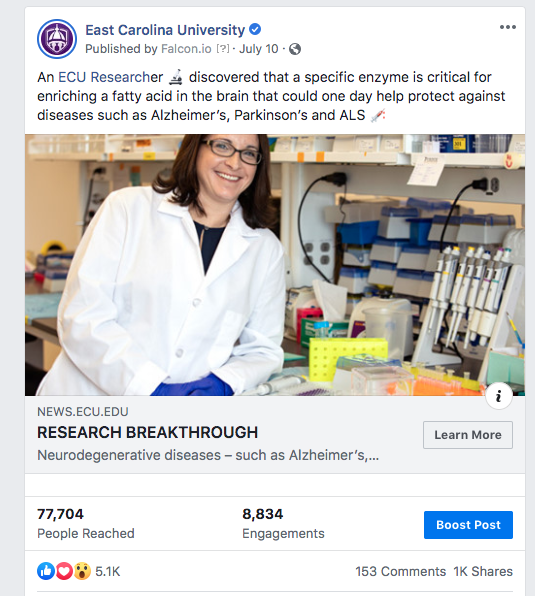 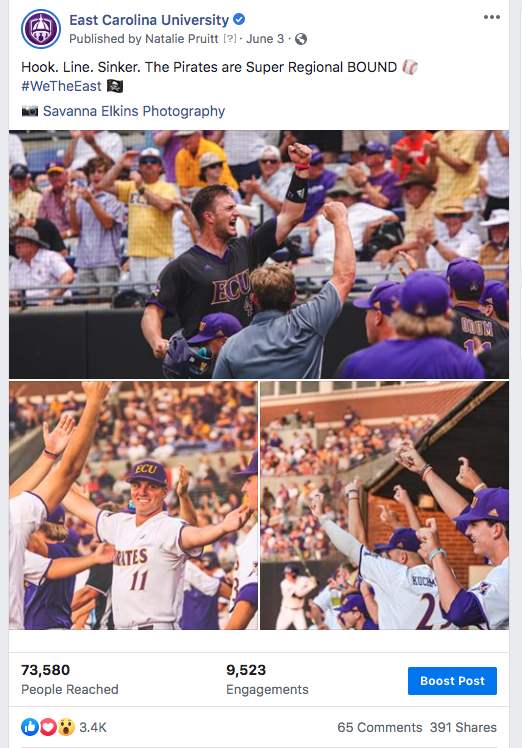 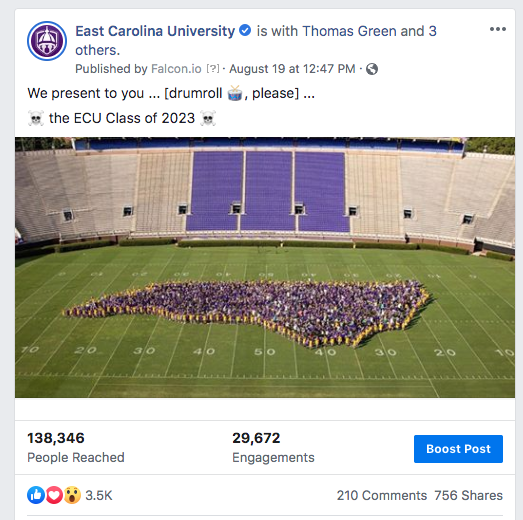 EXAMPLE SOCIAL MEDIA POSTS
ECU OFFICIAL ACCOUNT – TWITTER POSTS
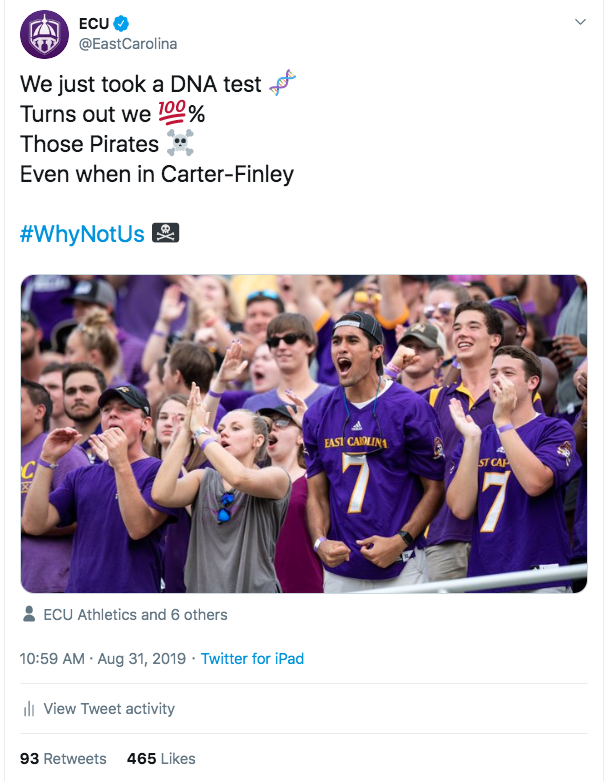 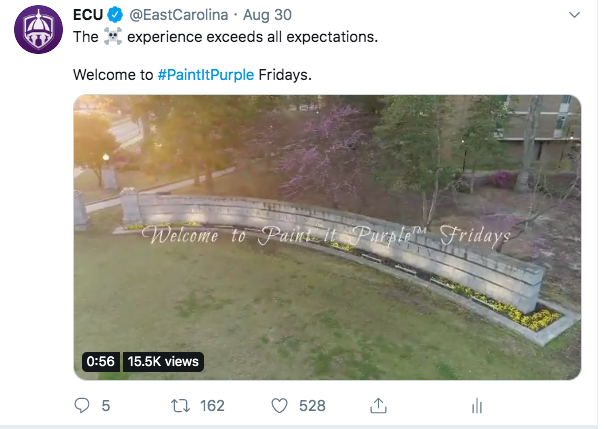 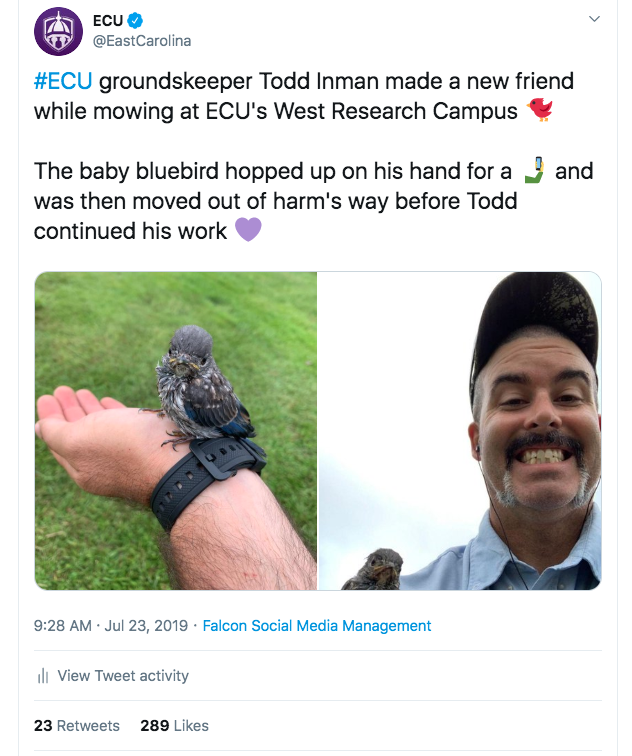 EXAMPLE SOCIAL MEDIA POSTS
STUDENT AFFAIRS – FACEBOOK POSTS
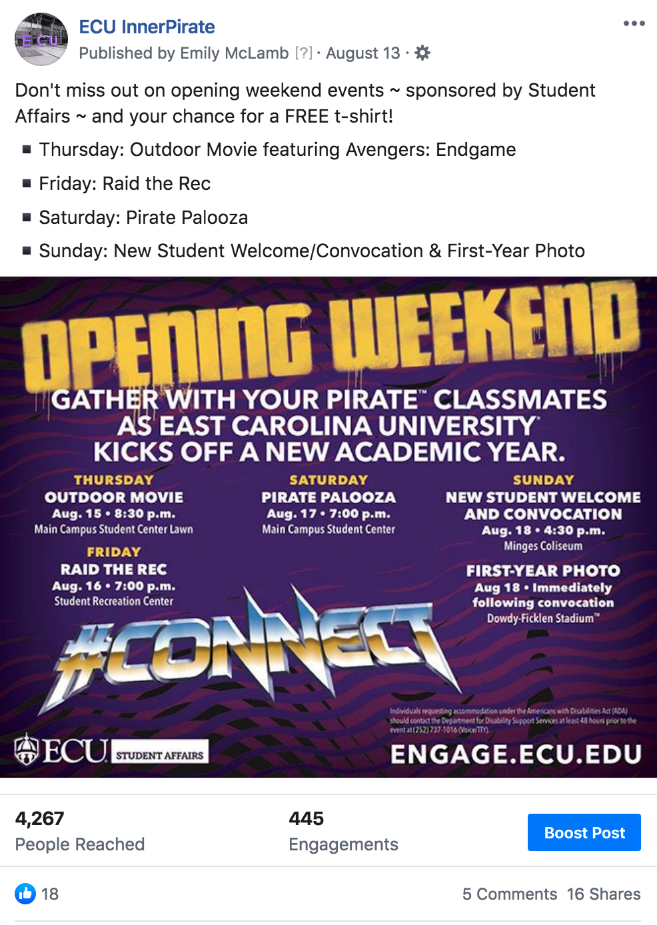 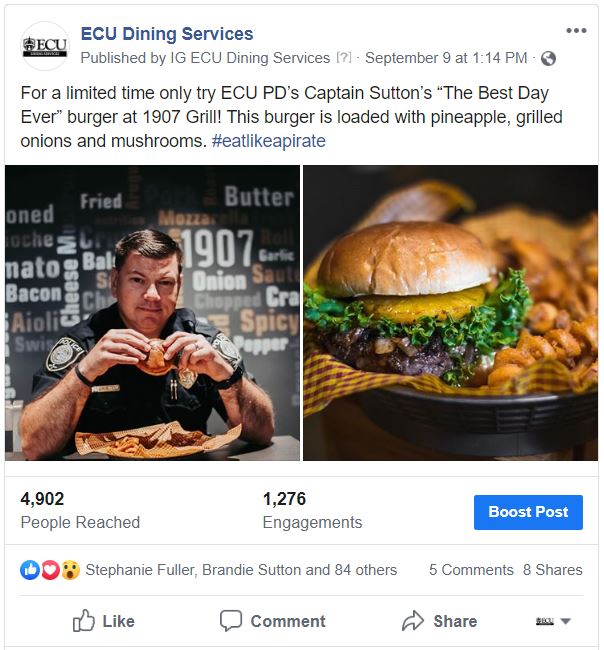 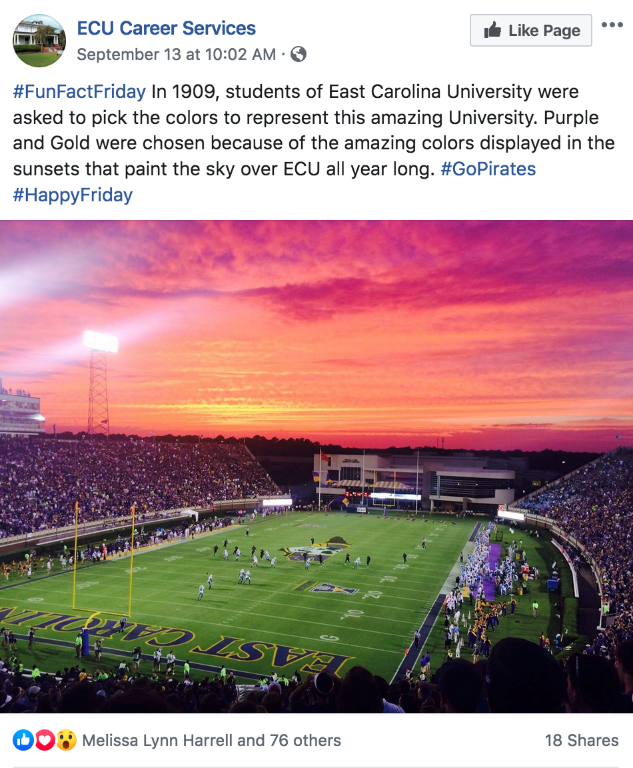 EXAMPLE SOCIAL MEDIA POSTS
STUDENT AFFAIRS – TWITTER POSTS
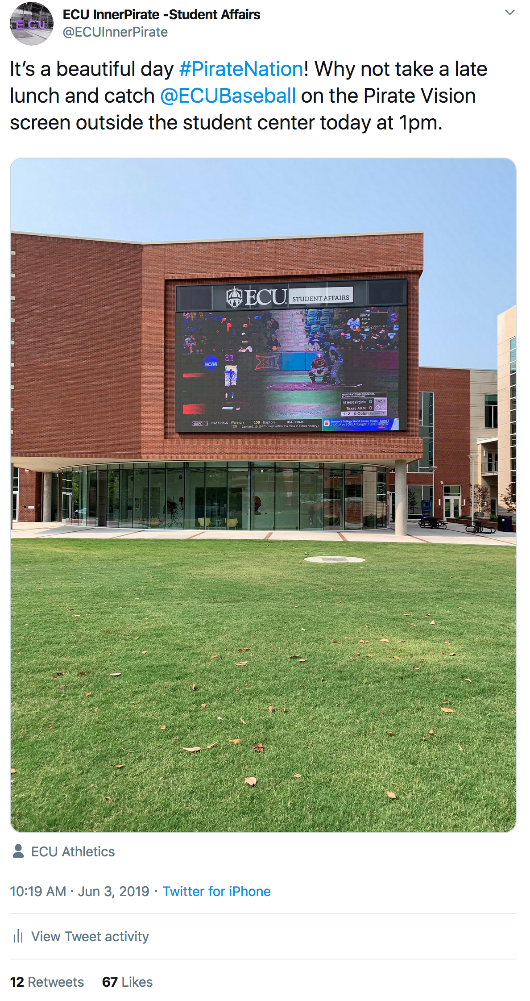 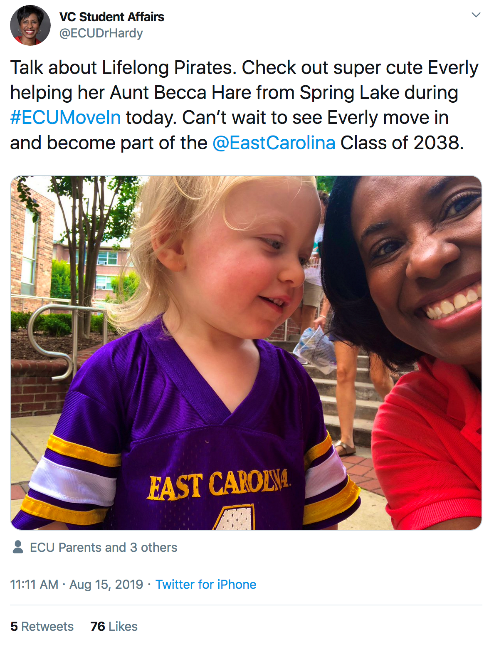 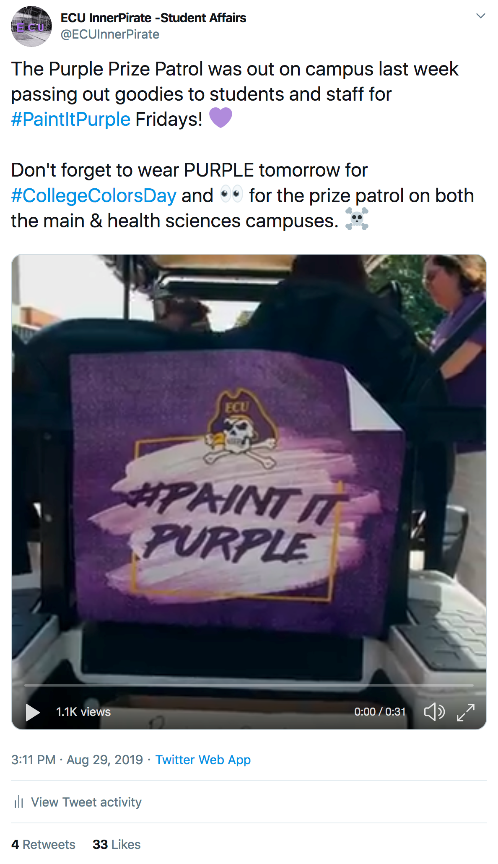 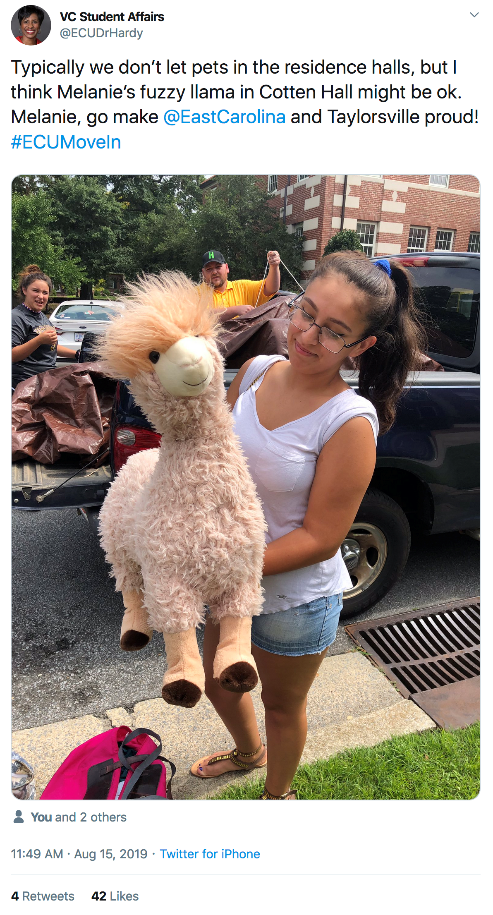 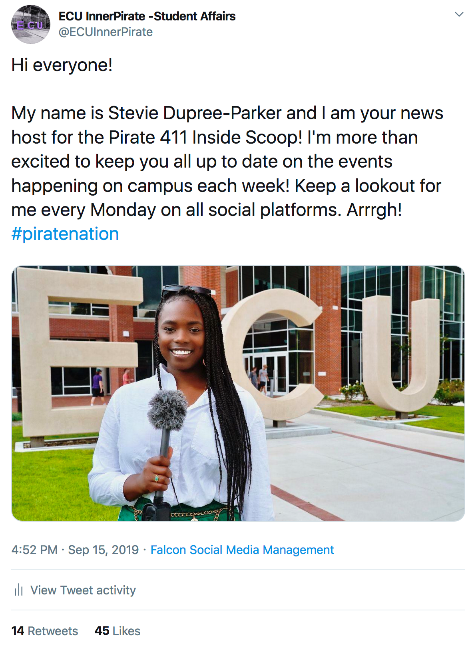 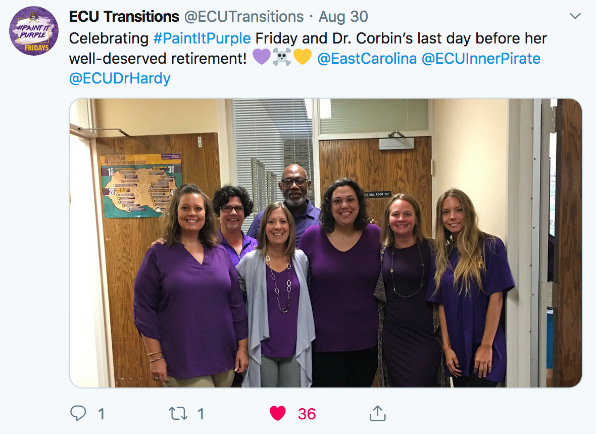 SOCIAL MEDIA BEST PRACTICES
TAGGING | EDITING | VISUAL
In an age of instant gratification, if something doesn’t catch the eye or “bores” the audience, they will keep moving to the next thing. You have about 5 seconds to hook the viewer.

With that in mind, you want to follow best practices:
Build tags/handles/hashtags INTO the copy
Double check all tags are correct/go to the right account(s)
Break up long copy into different paragraphs + utilize emojis
Copy edit – two sets of eyes on every post
GET VISUAL – size your visuals correctly
Interact and advocate for other university accounts.
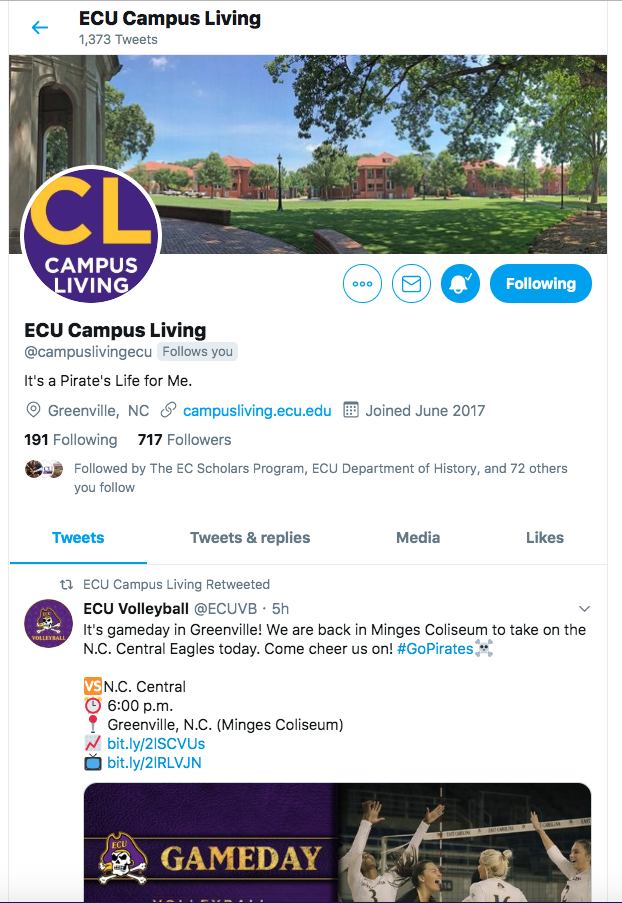 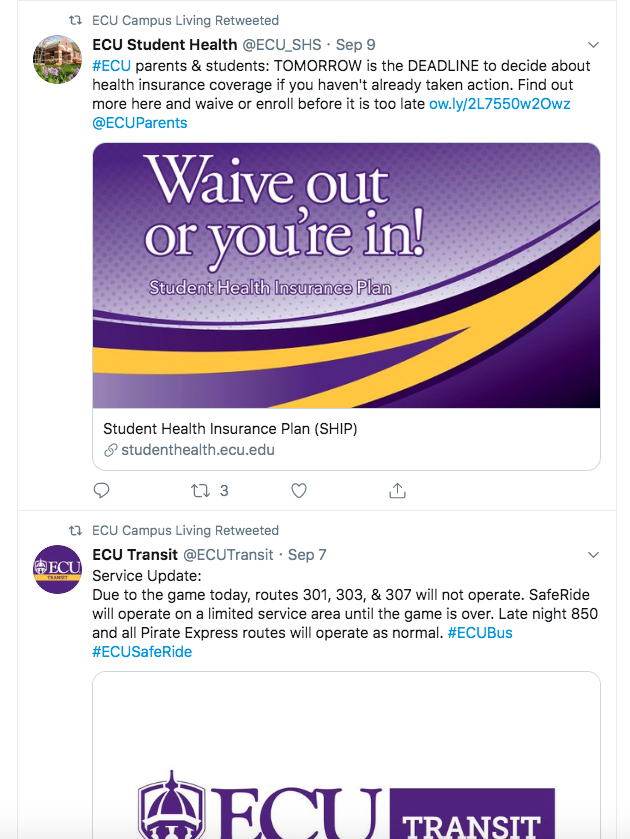 CREATIVE SERVICES
LOGO REVIEW | TICKETS | BRANDING
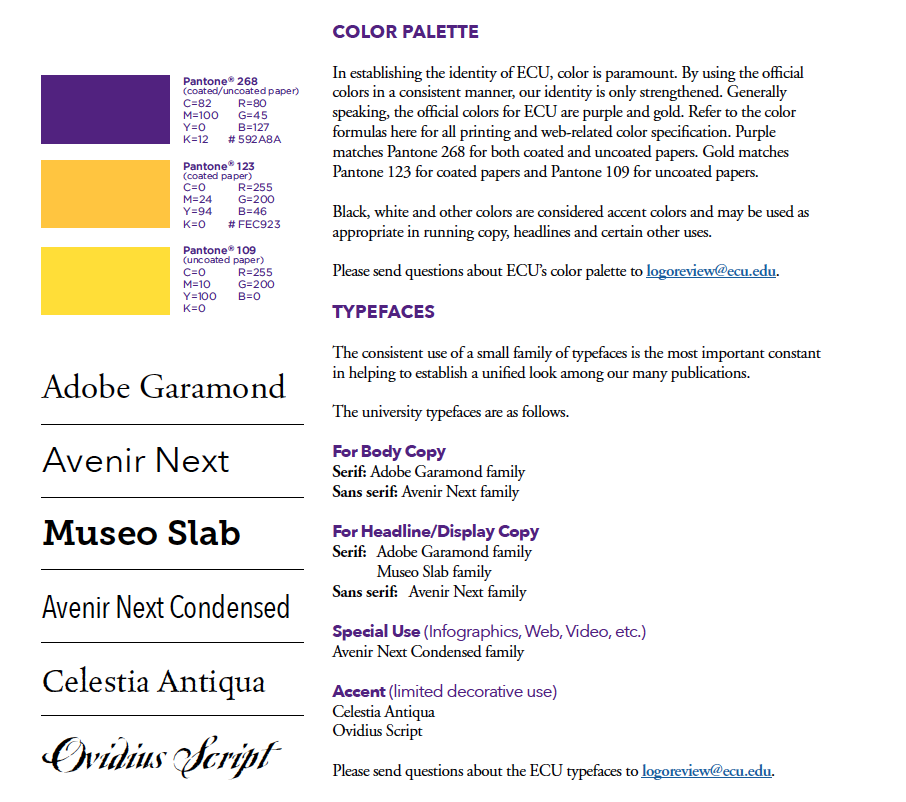 Trademarked graphics and terms
University colors
Diversity
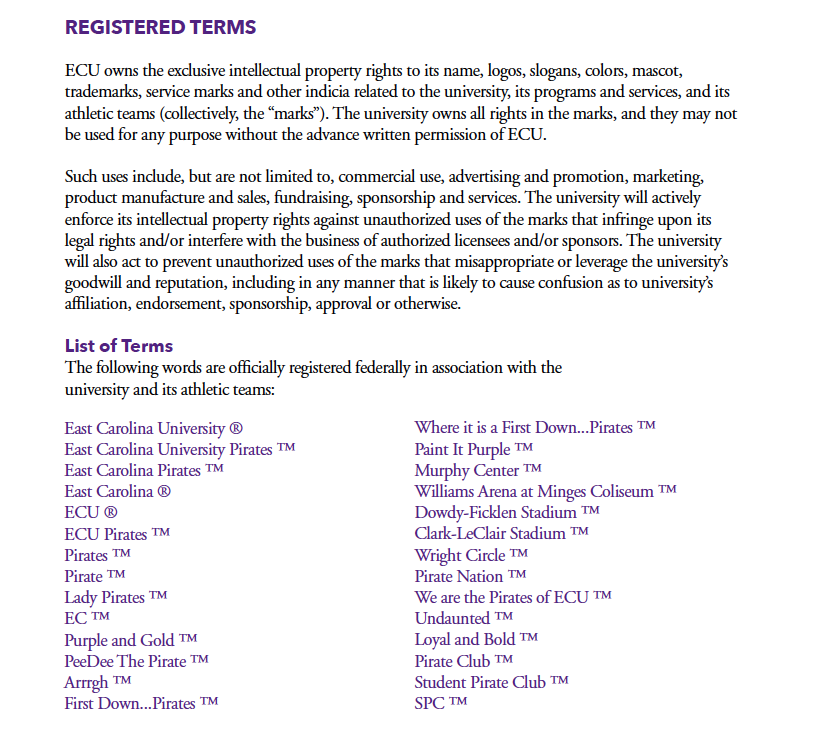 STAY ACTIVE
SCHEDULING CONTENT
Staying active is important, but it can be tedious. This is where using scheduling software can be helpful.

Free:						    Affordable:
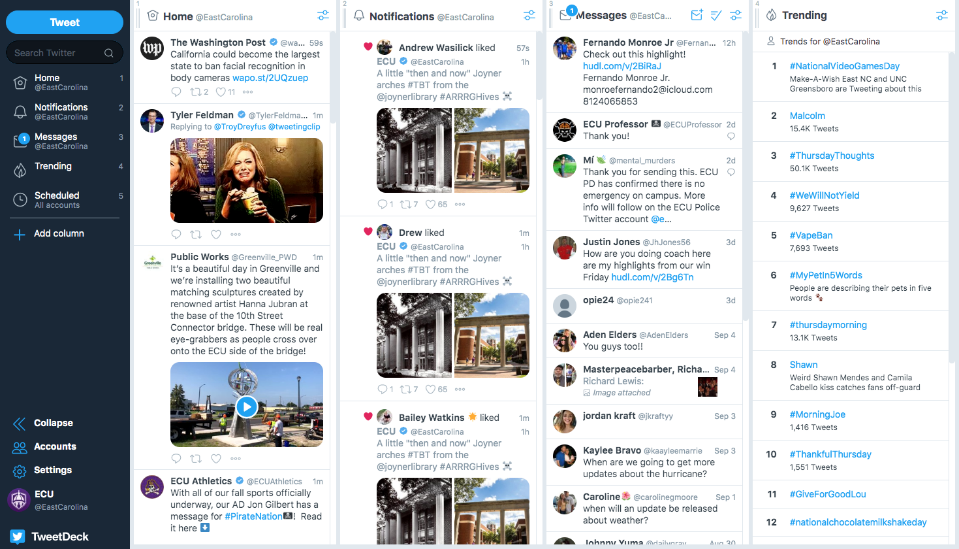 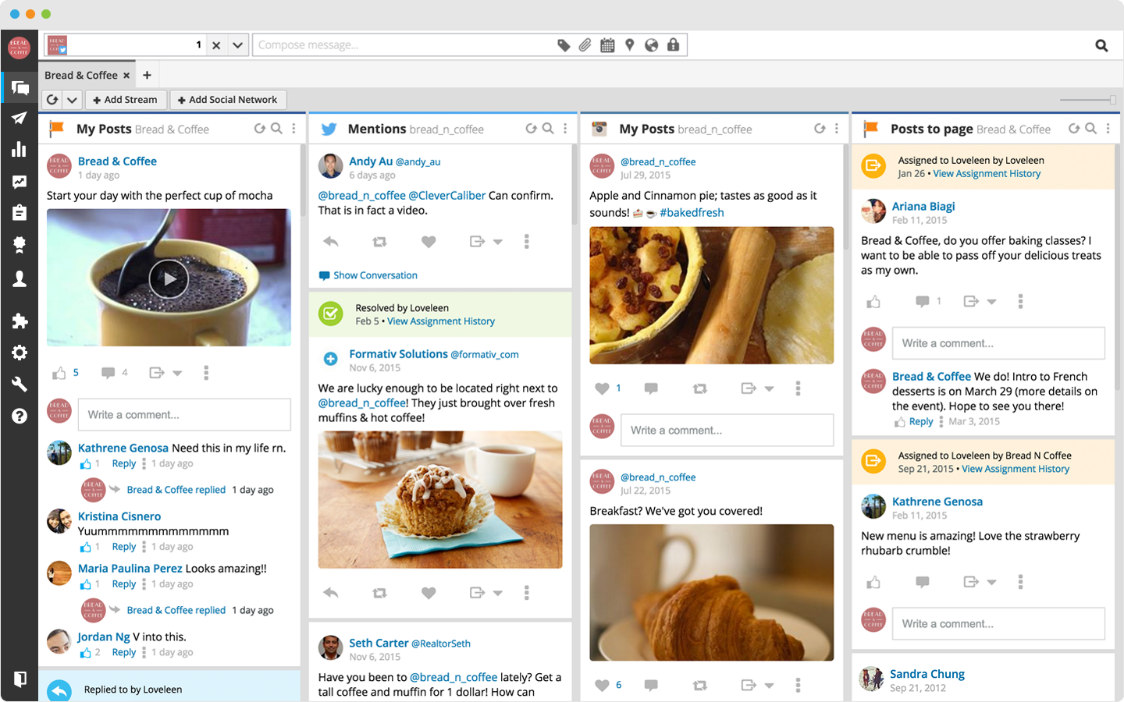 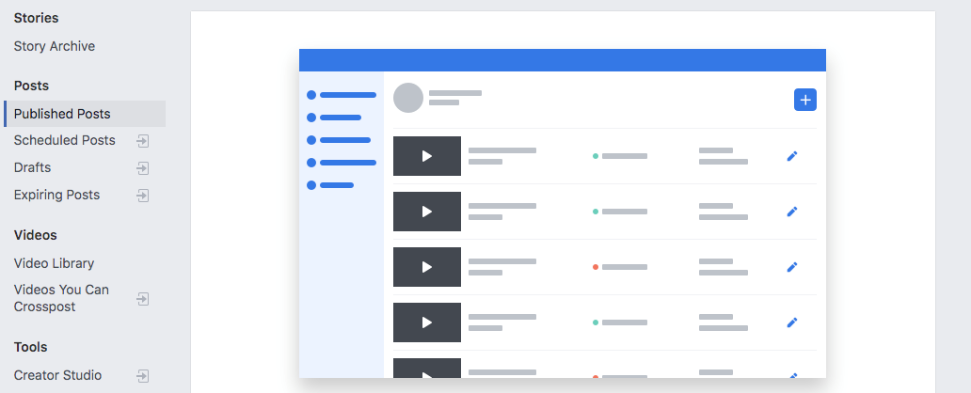 MEASURING SOCIAL MARKETING
APPLAUSE | CONVERSATION | AMPLIFICATION
Measuring social marketing can help drive content strategy and provide an overall evaluation of what your content means to your audience on different platforms. 

Accurately measuring social marketing can help you deliver the right content to the right audience at the right time. 

Each platform serves a different audience, but measuring all platforms through common buckets can help streamline discussions about what’s working:
SOCIAL MEDIA ACCOUNT MAINTENANCE
BRANDED HASHTAGS | ACCOUNT REGISTRATION
To register your social media account with the University, we require:
- consistent content on the accounts for one month 
Once the account is registered with the University, you can submit branded hashtags to be added to the University database at connect.ecu.edu/registration/
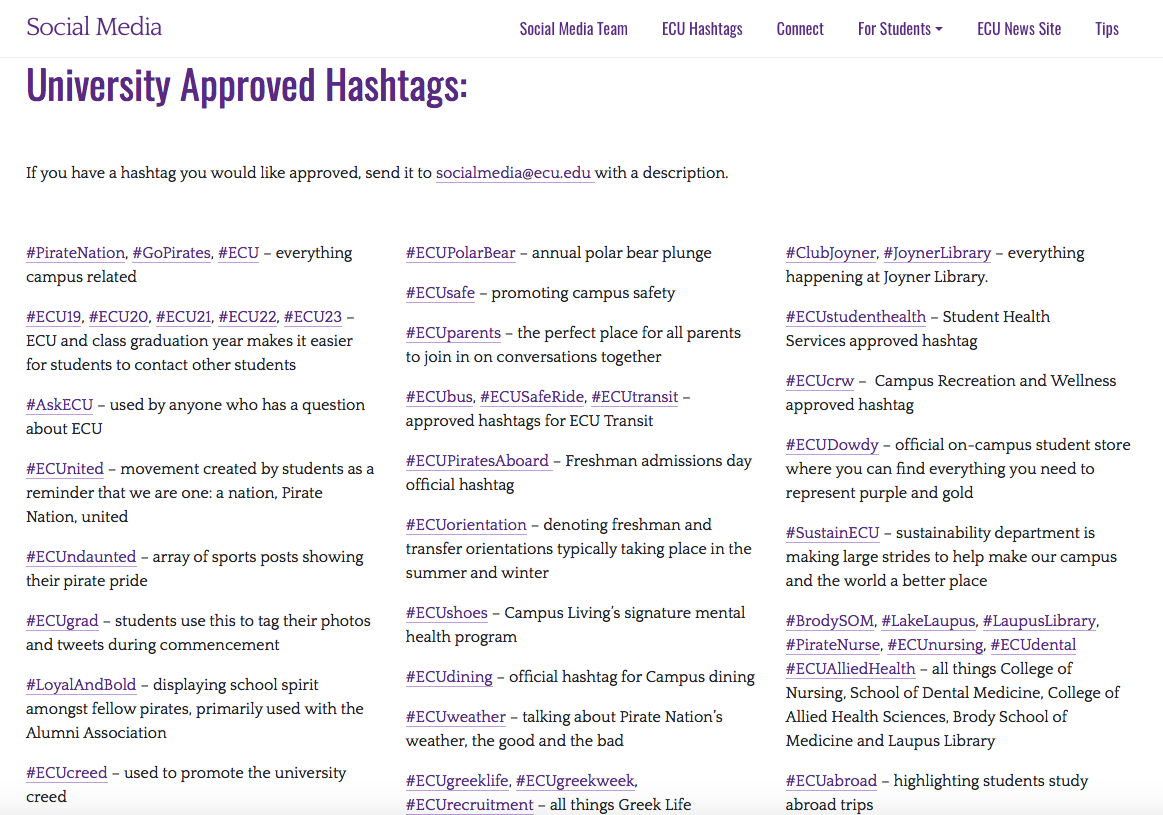 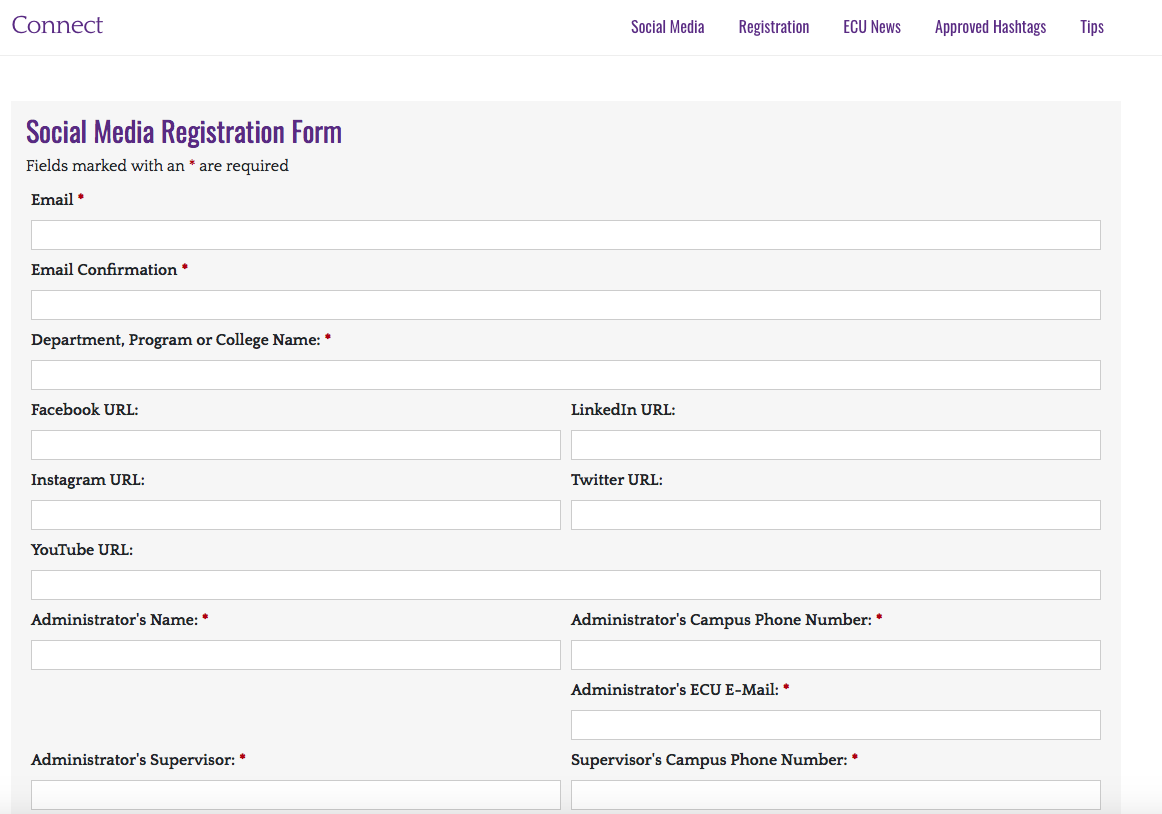 QUESTIONS?
How do you deal with negative responses on social media?
What is the timeline for event advertising? (resharing posts/brand your area)
How and when to use Instagram stories over feed posts? Takeovers?
How and when to leverage new platforms?
How to integrate social listening?
SOCIAL MEDIA ACTIVITY